The Conservation of Tidal Marsh Birds: Guiding action at the intersection of our changing land and seascapes
provide the information necessary for states in BCR30 to protect regionally important habitats for tidal marsh birds
 provide a regionally consistent platform for tidal marsh bird monitoring
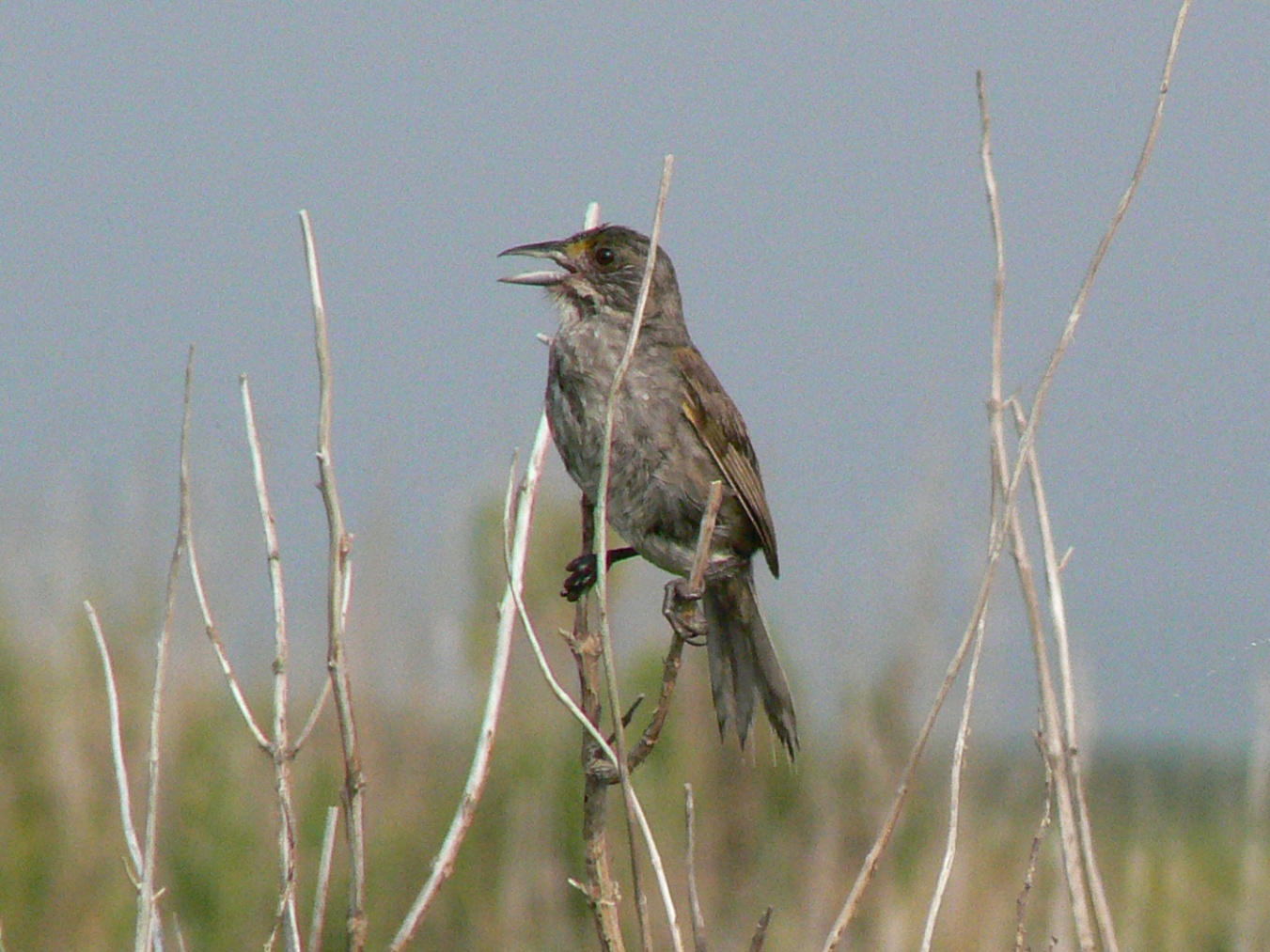 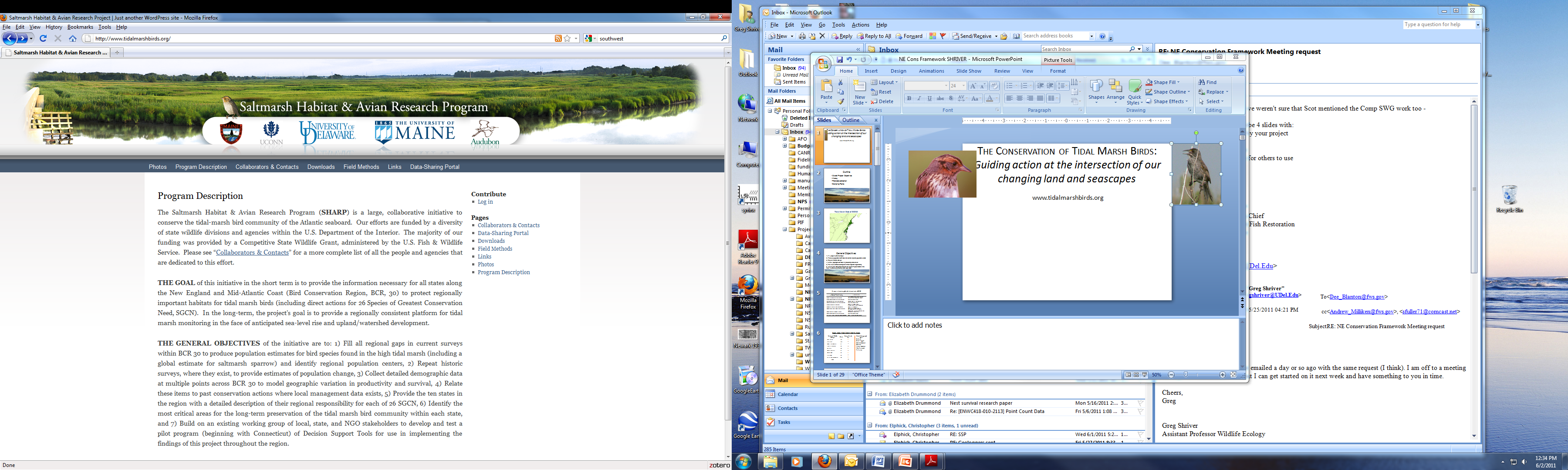 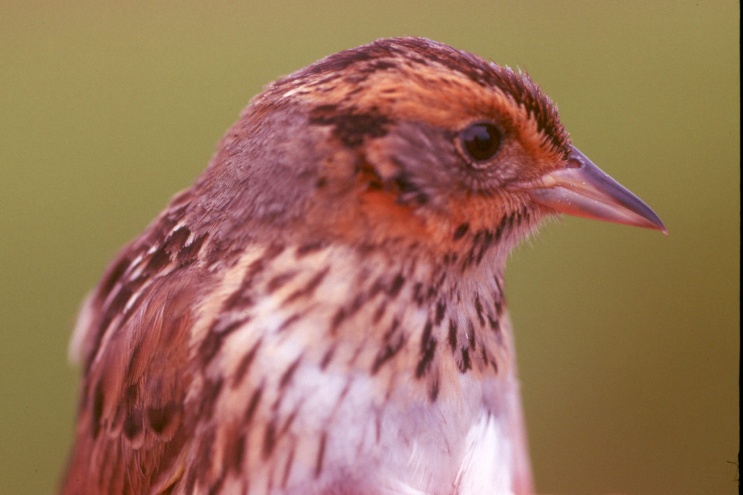 www.tidalmarshbirds.org
Objectives
1) Fill gaps in current surveys 
2) Produce population estimates and identify regional population centers
3) Repeat historic surveys
4) Model geographic variation in productivity and survival
5) Provide a detailed description of states regional responsibility 
6) Identify the most critical areas for the long-term preservation of the tidal marsh bird community within each state
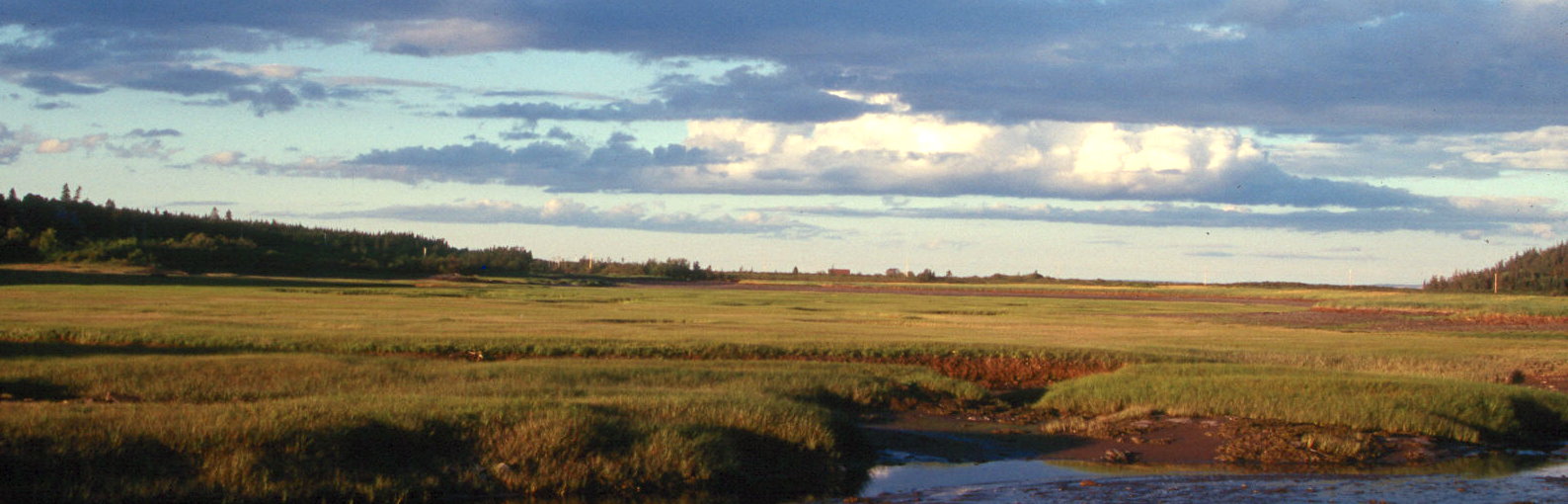 Regional Survey:	population centers
	change over time
	landscape effects
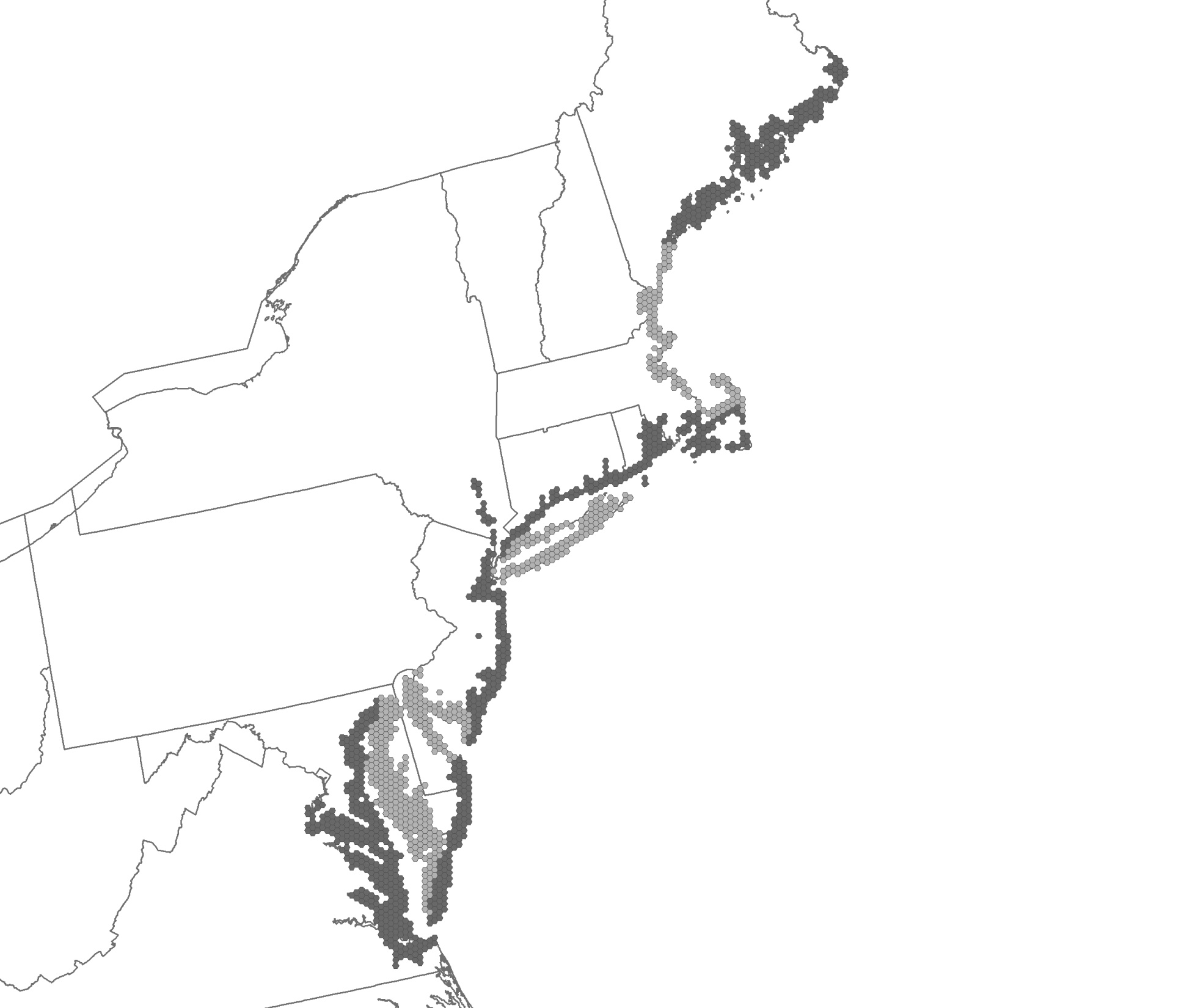 REGION
(1) Coastal Maine
(2) Cape Cod – Casco Bay
(3) Southern New England
(4) Long Island
(5) Coastal New Jersey
(6) Delaware Bay
(7) Coastal Delmarva
(8) Eastern Chesapeake Bay
(9) Western Chesapeake Bay
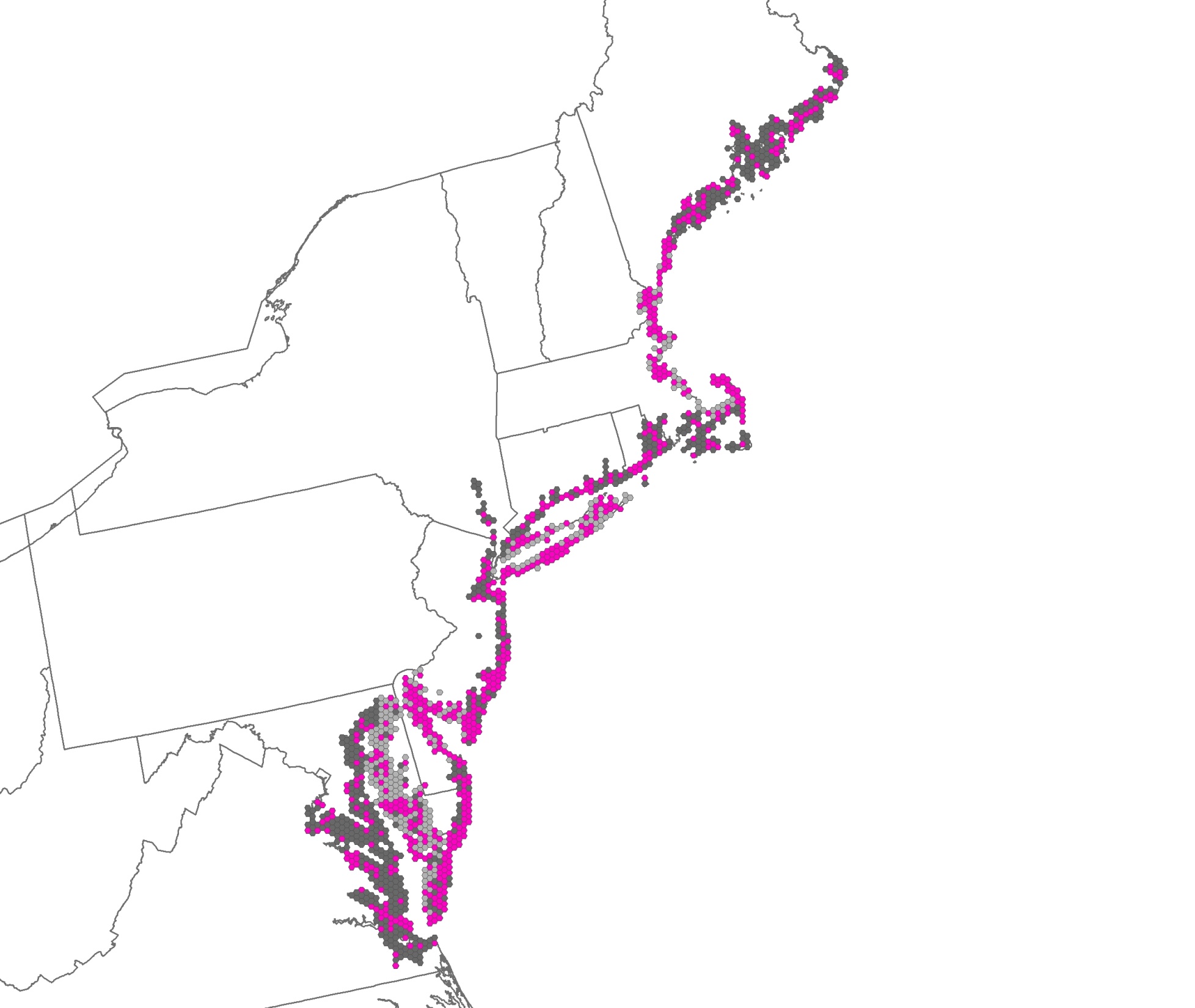 598 Primary Sampling Units (PSUs)
*One PSU = one 40 km2 hexagon
REGION
(1) Coastal Maine
(2) Cape Cod – Casco Bay
(3) Southern New England
(4) Long Island
(5) Coastal New Jersey
(6) Delaware Bay
(7) Coastal Delmarva
(8) Eastern Chesapeake Bay
(9) Western Chesapeake Bay
[Speaker Notes: Generalized Random Tessellation Stratified (GRTS) Spatially-Balanced Survey Design using spsurvey package in Program R.   549 + 49 net = 598]
Demographic Patterns
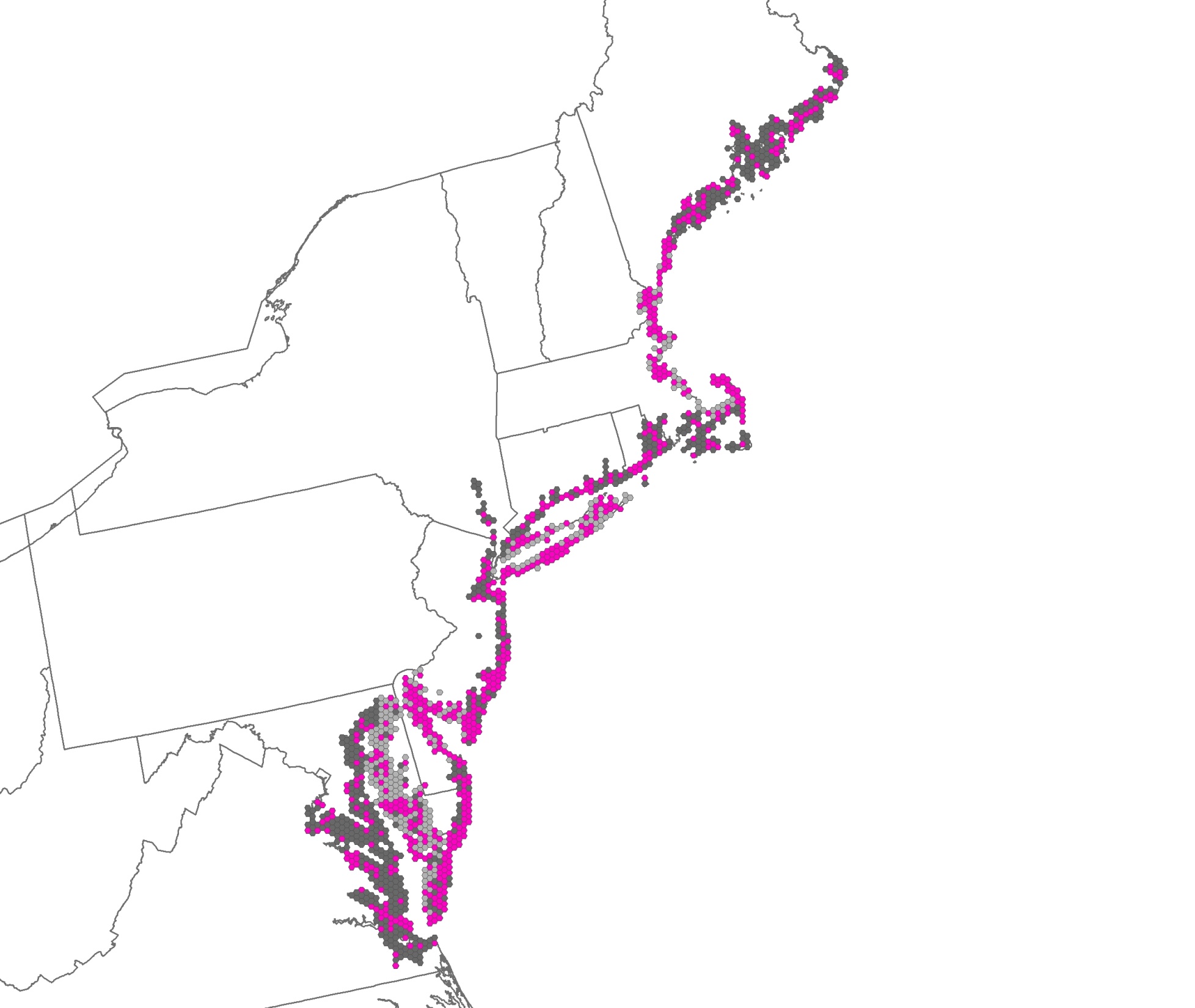 5 plots per areanest finding and monitoringcolor banding adults & nestlings
Maine
Connecticut
New Jersey
Model seasonal fecundity across regionPopulation Viability Analysis
[Speaker Notes: Generalized Random Tessellation Stratified (GRTS) Spatially-Balanced Survey Design using spsurvey package in Program R.   549 + 49 net = 598]
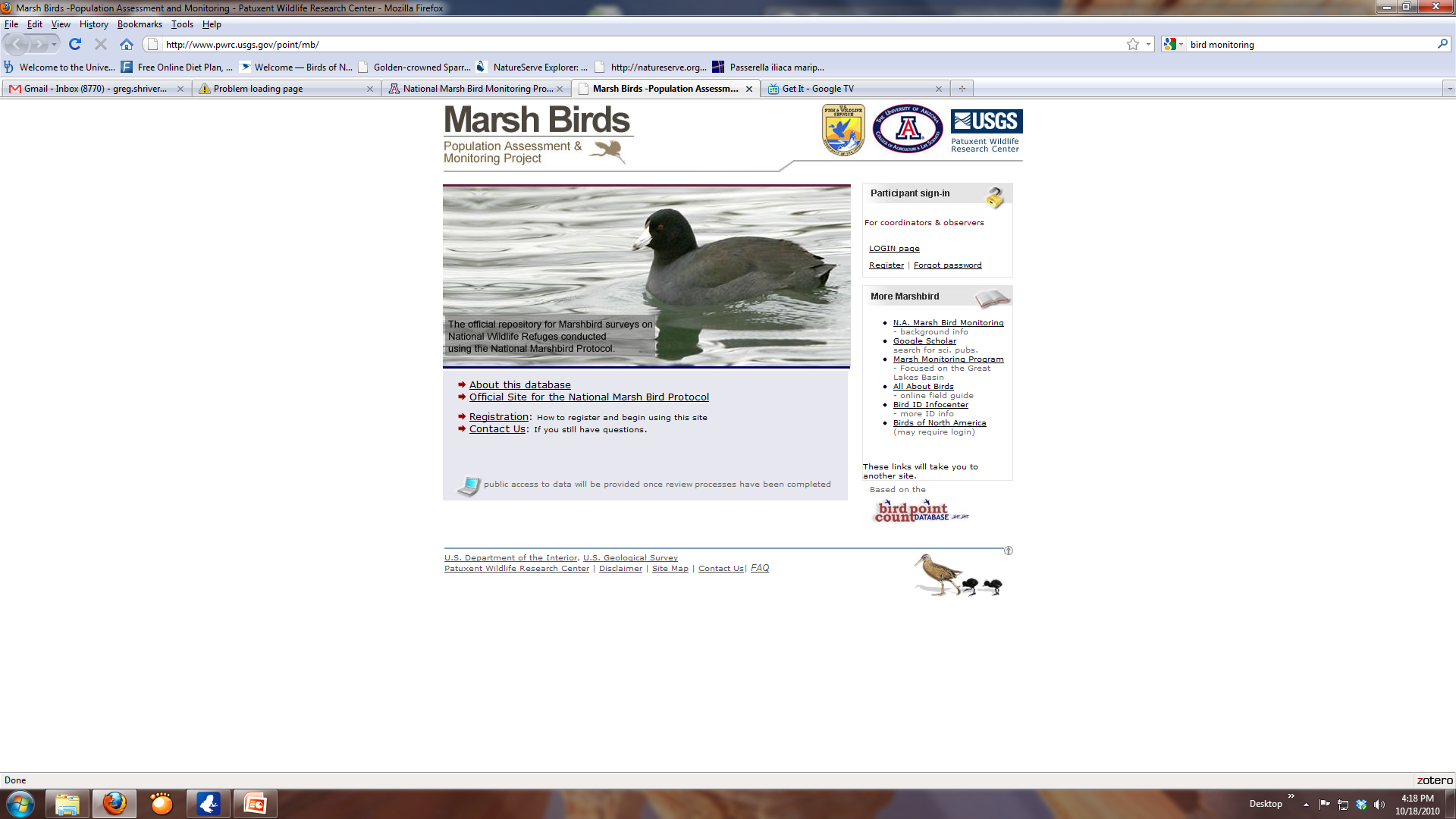 Avian data entered into marsh bird point count database

Data-sharing portal at:
www.tidalmarshbrids.org

Communicate results at Annual Northeast Association of Fish and Wildlife Agencies
http://www.pwrc.usgs.gov/point/mb/
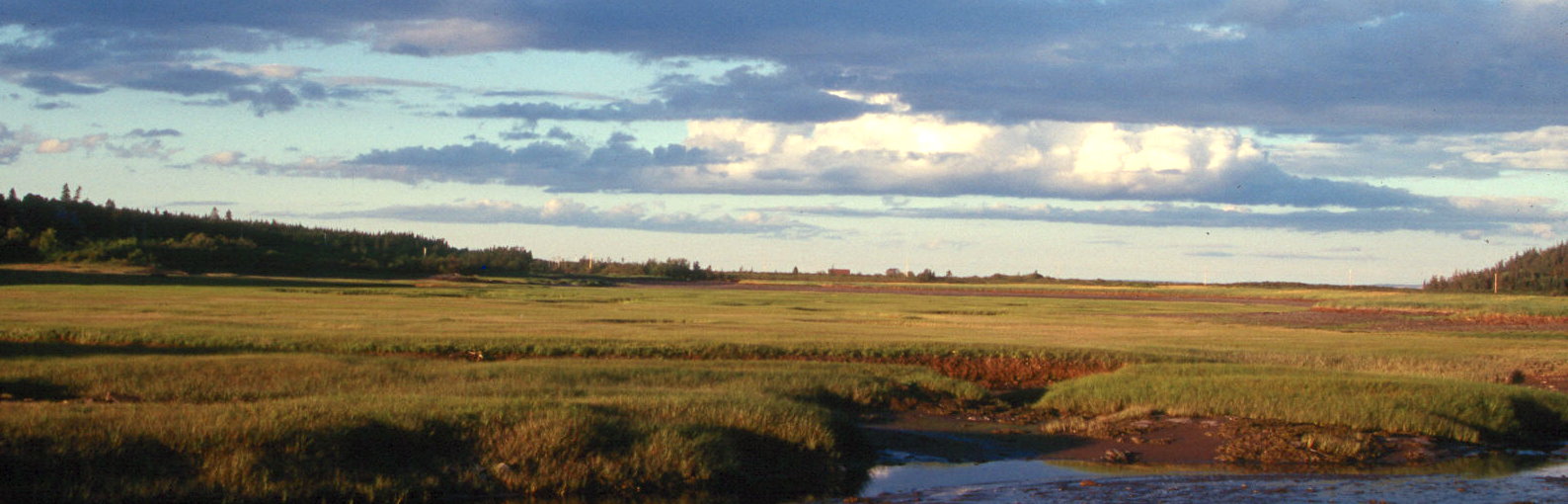